ТЕМА 9
ОБРАЗОВАНИЕ КАК Целостный педагогический процесс
ПЛАН
Понятие о целостном педагогическом процессе.
Структура и основные характеристики педагогического процесса. 
Педагогическое взаимодействие как сущностная характеристика педагогического процесса. 
Закономерности и принципы педагогического процесса.
Понятие о целостном педагогическом процессе
В истории педагогики приоритет в разработке понятия «педагогический процесс» принадлежит П. Ф. Каптереву. В свое время он пришел к выводу: «Обучение», «образование», «приучение», «воспитание», «наставление», «увещание», «взыскания» и другие подобные многочисленные слова обозначают различные свойства, стороны, средства и моменты одного большого целого педагогического процесса».
	В дальнейшем развивали представления о целостном педагогическом процессе С. Т. Шацкий, П. П. Блонский, А. С. Макаренко и другие. Вместе с тем, начиная с 1930-х годов, обучение и воспитание изучаются как автономные, самостоятельные процессы, не зависимые друг от друга. В середине 70-х годов XX века наука вновь обращается к проблеме целостного педагогического процесса, что было вызвано, в частности, потребностями практики.
ПЕДАГОГИЧЕСКАЯ СИСТЕМА
Авторы современных концепций (Ю. К. Бабанский, Ю. П. Сокольников, В. В. Краевский, В. А. Сластенин и другие) сходятся во мнении, что раскрыть сущность целостного педагогического процесса можно только на основе методологии системного подхода. 
Педагогическая система – совокупность взаимосвязанных компонентов, характеризующих сущность педагогической деятельности, объединенных общей целью функционирования и единством управления, выступающих во взаимодействии со средой как целостное явление. Педагогическая система – «открытая» система, изменяющаяся под влиянием социальных изменений, прогресса общества в науке, культуре, технике.
СУЩНОСТЬ ПЕДАГОГИЧЕСКОГО ПРОЦЕССА
Педагогический процесс есть специально организованное взаимодействие педагогов и воспитанников, направленное на решение развивающих и образовательных задач. 
Педагогический процесс выполняет следующие взаимосвязанные функции:
обучающую – формирование мотивации и опыта учебно-познавательной и практической деятельности, освоение основ научных знаний и содержащегося в них опыта ценностных отношений;
воспитательную – формирование отношений личности к окружающему миру и себе и соответствующих им качеств, свойств личности; 
развивающую – развитие психических процессов, свойств и качеств личности.
Структура целостного педагогического процесса
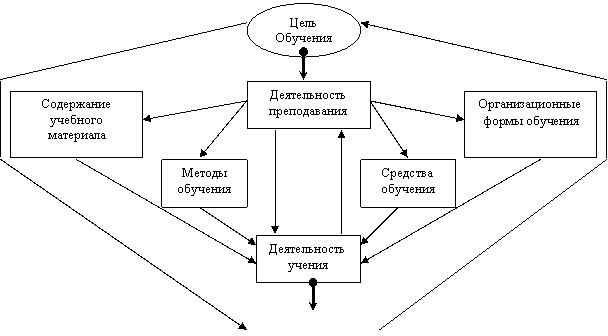 Результат
ХАРАКТЕРИСТИКА ПЕДАГОГИЧЕСКОГО ПРОЦЕССА
СИСТЕМНОСТЬ
ЦЕЛОСТНОСТЬ
Двусторонность
Цикличность
Целенаправленность
Взаимосвязь с др. социальными процессами
Этапы педагогического процесса
Педагогическое взаимодействие
Педагогическое взаимодействие включает педагогическое воздействие (влияние) педагога на воспитанника, восприятие педагога воспитанником и его собственную активность как ответную реакцию на воздействие педагога. 
Как воздействия педагогов (сверстников, родителей и других), так и ответная реакция воспитанников могут быть самыми разнообразными.
Что понимается под  педагогическим взаимодействием?
Это согласованная деятельность субъектов педагогического процесса по достижению совместных целей (результатов) образования, по решению конкретных педагогических задач.
В реальной педагогической практике происходит широкий спектр взаимодействий: «учитель – ученик», «ученик – ученик», «ученик – группа учащихся», «учащиеся – объект усвоения» и др.
Что понимается под  педагогическим взаимодействием?
Это согласованная деятельность субъектов педагогического процесса по достижению совместных целей (результатов) образования, по решению конкретных педагогических задач.
В реальной педагогической практике происходит широкий спектр взаимодействий: «учитель – ученик», «ученик – ученик», «ученик – группа учащихся», «учащиеся – объект усвоения» и др.
Закономерности и принципы педагогического процесса
Закономерности педагогического процесса (обучения и воспитания) есть совокупность объективных, общих, существенных, необходимых, устойчиво повторяющихся связей между педагогическими явлениями, компонентами педагогического процесса, характеризующих их развитие и функционирование.
Понятие «принцип» означает основную идею, исходное требование или основное правило поведения, деятельности. Принципы – субъективное выражение законов и закономерностей. Если принцип – это обобщенное положение, распространяющееся на все явления данной группы, то правило – обобщение большинства, но не всех случаев.
Связи педагогического процесса
Для выявления закономерностей целостного педагогического процесса необходимо проанализировать следующие связи:
связи педагогического процесса с более широким общественными процессами и условиями;
связи внутри педагогического процесса; 
связи между процессами обучения, образования, воспитания и развития;
между процессами педагогического руководства и самодеятельности воспитуемых;
между процессами воспитательных влияний всех субъектов воспитания (воспитателей, детских организаций, семьи, общественности и др.);
связи между задачами, содержанием, методами, средствами и формами организации педагогического процесса.
Закономерности и законы педагогического процесса
СУЩНОСТЬ ВОСПИТАНИЯ КАК ПЕДАГОГИЧЕСКОГО ПРОЦЕССА
Воспитание в широком смысле
овладение всей совокупностью общественного опыта: знаниями, практическими умениями и навыками, способами, творческой деятельности, социальными и духовными отношениями, в результате чего происходит образование личности
Обучение  
процесс овладения знаниями, умениями и навыками, способами творческой деятельности, мировоззренческими и нравственно- эстетическими идеями
Воспитание в узком смысле  процесс формирования социальных и духовных отношений: гражданственности, патриотизма, мировоззрения, нравственности, художественно-эстетической культуры
Закономерности и принципы воспитания
отражают закономерности, которые связаны с организацией и осуществлением воспитательного процесса:
воспитание происходит только в процессе включения личности в разнообразные виды деятельности;
воспитание есть стимулирование активности формируемой личности в организуемой деятельности;
в процессе воспитания необходимо проявлять гуманное и уважительное отношение к личности в сочетании с тактичной требовательностью;
в процессе воспитания необходимо открывать перед учащимися перспективу их личностного роста, помогать им добиваться успехов в различных видах деятельности;
в процессе воспитания необходимо выявлять и опираться на положительные качества учащихся;
в воспитании необходимо учитывать возрастные и индивидуальные особенности учащихся;
воспитание осуществляется в коллективе и через коллектив;
воспитание происходит более успешно, если в процессе его обеспечивается единый подход к учащимся со стороны школы и родителей и согласованность их воспитательных усилий.
Воспитание происходит только в процессе включения личности в разнообразные виды деятельности
Сущность

Деятельностно-отношенческая концепция воспитания: 
учебно-познавательная 
и технически-творческая деятельность;
гражданско-патриотическая деятельность;
морально-познавательная 
и морально-практическая деятельность;
художественно-эстетическая деятельность;
обеспечивающая физическое развитие деятельность;
общественно полезная и трудовая деятельность и др.
Психолого-педагогическая основа (ППО)

Эта закономерность обусловливается тем, что, личностное развитие человека происходит только в деятельности, в процессе которой он овладевает общественным опытом
Воспитание есть стимулирование активности формируемой личности в организуемой деятельности
Сущность
На основе переживания этих внутренних противоречий у личности формируются потребности, мотивы и интересы как стимулы активной деятельности.
Потребность – это психологическое переживание человеком нужды в том, чего ему недостает. Например, недостаток знаний или опыта для решения возникшей проблемы вызывает у него стремление (потребность) в учении.
Мотив обозначает такое субъективное отношение личности к деятельности, в основе которого лежит сознательно поставленная и определенным образом обоснованная цель. Как отмечал А.Н.Леонтьев, мотив – это сдвиг потребности на цель.
Интерес – это окрашенная положительными эмоциями и прошедшая стадию мотивации потребность, придающая деятельности человека увлекательный характер.
Рассмотренные положения показывают, что, только развивая потребностно-мотивационную сферу личности, можно действенно стимулировать ее активность и добиваться высокого эффекта в воспитании.
Психолого-педагогическая основа (ППО)

Эта закономерность обусловливается тем, что, первопричиной активности человека являются внутренние противоречия (переживания) между достигнутым и необходимым уровнем развития, которые он испытывает в различных жизненных ситуациях и которые побуждают его к деятельности и к работе над собой.
В процессе воспитания необходимо проявлять гуманное и уважительное отношение к личности в сочетании с тактичной требовательностью
Сущность

Учащийся должен придерживаться определенных норм и правил поведения, и в этом важную стимулирующую роль играют тактичные требования педагога. В известном смысле можно сказать, что воспитание – это эффект благожелательного взаимодействия, сотрудничества, взаимного доверия и доброжелательности, которые устанавливаются между педагогом и воспитанниками.
Психолого-педагогическая основа (ППО)

Эта закономерность обусловливается тем, что гуманное и уважительное отношение к личности вызывает у нее положительные эмоционально-чувственные переживания, духовный подъем, что и побуждает ее к активной деятельности.
В процессе воспитания необходимо открывать перед учащимися перспективу их личностного роста, помогать им добиваться успехов в различных видах деятельности
Сущность
Если человек достигает намеченных целей, он переживает удовлетворение, радость, что поддерживает, а иногда и усиливает его активность в последующей деятельности. Если же поставленные цели не реализуются, он испытывает неудовлетворенность и собой, и своей деятельностью, что порождает неуверенность в работе и резко снижает его активность, если не убивает ее совсем.
Психолого-педагогическая основа (ППО)
В основе этой закономерности лежит обоснованная в физиологии (П.К.Анохин) идея о том, что поведение и развитие человека осуществляются по принципу опережающего отражения действительности, т.е. человек в своем сознании заранее предвосхищает (программирует) и способы предстоящей деятельности, и результаты (цели), которых он стремится достичь.
В процессе воспитания необходимо выявлять и опираться на положительные качества учащихся
Сущность
Личностное развитие побуждает учащихся постоянно прикладывать нервно-психические усилия, овладевать новыми способами деятельности, изменять и совершенствовать сложившиеся стереотипы поведения. Естественно, что одни учащиеся указанные трудности преодолевают сравнительно легко, других они приводят к срывам и неудачам. Если эти срывы и неудачи повторяются и приобретают определенную устойчивость, то ожидание радости успехов сменяется разочарованием, что, как правило, ведет к пассивности учащихся и психологическому дискомфорту.
Психолого-педагогическая основа (ППО)
Обоснованная в физиологии (П.К.Анохин) идея о том, что поведение и развитие человека осуществляются по принципу опережающего отражения действительности, т.е. человек в своем сознании заранее предвосхищает (программирует) и способы предстоящей деятельности, и результаты (цели), которых он стремится достичь.
П.П.Блонский считал, что в этих случаях «нужно бороться не с учеником, имеющим недостатки, а вместе с учеником бороться против его недостатков».
В воспитании необходимо учитывать возрастные и индивидуальные особенности учащихся
Сущность
Значение этой закономерности проявляется в физической, умственной, нравственной и др.сторонах личностного формирования учащихся. Так, в младших классах самосознание детей находится на начальном этапе развития, и их личностное формирование происходит преимущественно под непосредственным влиянием учителя. В подростковых классах, где весьма интенсивно развивается самосознание учащихся, большую роль играет самовоспитание. Один школьник отличается спокойным, уравновешенным характером, чутко воспринимает замечания и пожелания учителей и сверстников и характеризуется хорошей воспитуемостью. Другой, наоборот, обладает повышенной раздражительностью, свои недостатки объясняет придирчивостью педагогов и одноклассников.
Психолого-педагогическая основа (ППО)


Обоснованная в физиологии и психологии идея о сензитивных (наиболее благоприятных) периодах развития личности для овладения общими и специальными способностями, различными свойствами и качествами.
В воспитании необходимо учитывать возрастные и индивидуальные особенности учащихся
Сущность
Значение этой закономерности проявляется в физической, умственной, нравственной и др.сторонах личностного формирования учащихся. Так, в младших классах самосознание детей находится на начальном этапе развития, и их личностное формирование происходит преимущественно под непосредственным влиянием учителя. В подростковых классах, где весьма интенсивно развивается самосознание учащихся, большую роль играет самовоспитание. Один школьник отличается спокойным, уравновешенным характером, чутко воспринимает замечания и пожелания учителей и сверстников и характеризуется хорошей воспитуемостью. Другой, наоборот, обладает повышенной раздражительностью, свои недостатки объясняет придирчивостью педагогов и одноклассников.
Психолого-педагогическая основа (ППО)


Обоснованная в физиологии и психологии идея о сензитивных (наиболее благоприятных) периодах развития личности для овладения общими и специальными способностями, различными свойствами и качествами.
Воспитание оказывается более действенным, когда оно осуществляется в коллективе и поддерживается им
Сущность
Здесь следует иметь в виду по крайней мере два следующих положения. 
Первое: важной задачей воспитания является формирование у учащихся товарищеских отношений, коллективизма, стремления к взаимопомощи, культуры общения.
Второе: воспитание не может быть ограничено лишь непосредственным воздействием педагога на воспитуемых и должно подкрепляться разносторонним влиянием коллектива, в котором они живут и с которым находятся в постоянном взаимодействии. Коллектив обеспечивает свободу и защищенность личности и обогащает ее духовное развитие.
Психолого-педагогическая основа (ППО)


Стремление к совместной деятельности является естественной потребностью человека
В воспитании учащихся необходима согласованность воспитательных усилий школы, родителей и общественности
Сущность

Здесь следует иметь в виду по крайней мере два следующих положения. 
Первое: важной задачей воспитания является формирование у учащихся товарищеских отношений, коллективизма, стремления к взаимопомощи, культуры общения.
Второе: воспитание не может быть ограничено лишь непосредственным воздействием педагога на воспитуемых и должно подкрепляться разносторонним влиянием коллектива, в котором они живут и с которым находятся в постоянном взаимодействии. Коллектив обеспечивает свободу и защищенность личности и обогащает ее духовное развитие.
Психолого-педагогическая основа (ППО)


Эта закономерность имеет физиологическую и психолого-педагогическую основу, согласно которой для формирования устойчивых стереотипов поведения (условных рефлексов, привычек, личностных качеств) требуются определенное постоянство и согласованность разнообразных влияний и воздействий, испытываемых воспитуемым.
Закономерности и принципы обучения
Содержательные
ОРГАНИЗАЦИОННО-
МЕТОДИЧЕСКИЕ
отражают закономерности, которые связаны с организацией учебного процесса:
-научности и мировоззренческо-нравственной направленности учебной работы;
-проблемности обучения;
наглядности обучения;
-сознательности и творческой активности уч.-ся в обучении;
-доступности обучения при достаточном уровне трудности;
-последовательности и систематичности  обучения;
- прочности обучения и его цикличности;
-единства обучающих, развивающих и воспитательных функций учебной работы;
-соответствия обучения возрастным и индивидуальным особенностям обучаемых.
-продуктивности и надежности.
отражают закономерности, которые связаны 
с отбором содержания образования 
и его совершенствованием